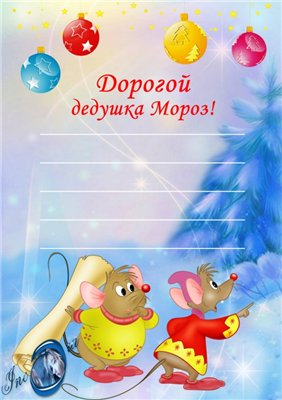 Предлагаем вашему внимание альбом
«Счастливое детство».
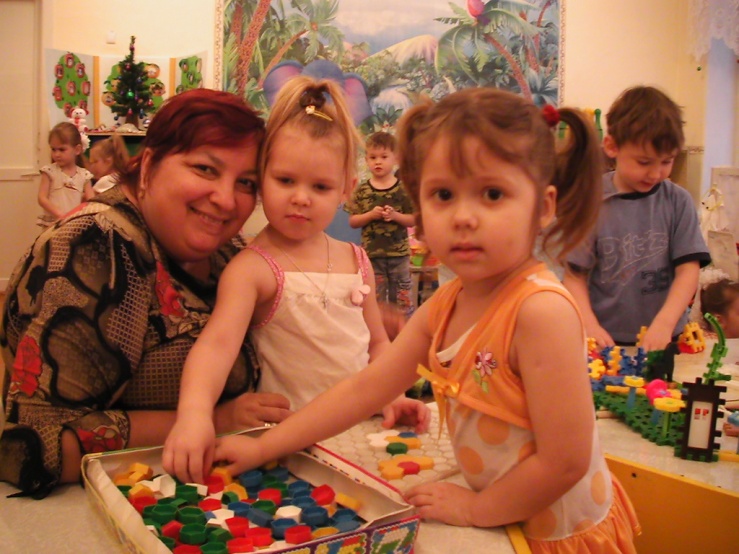 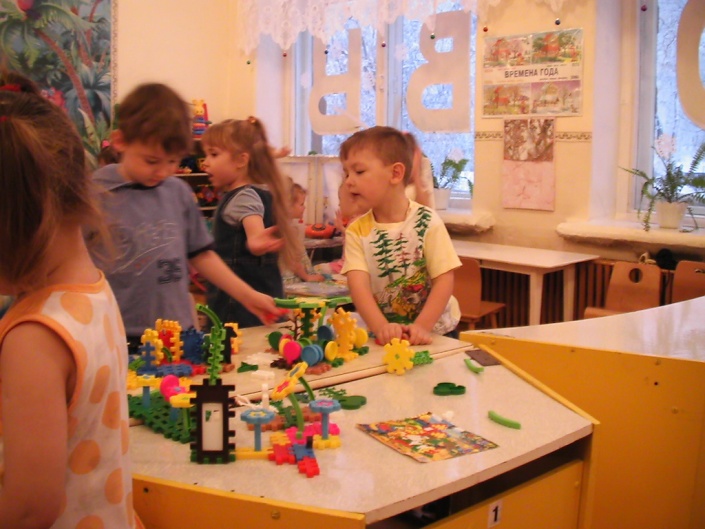 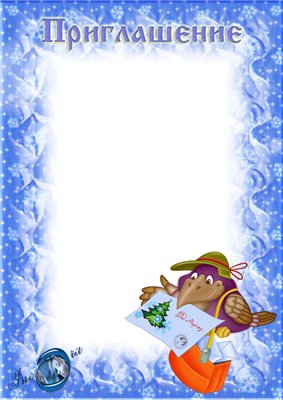 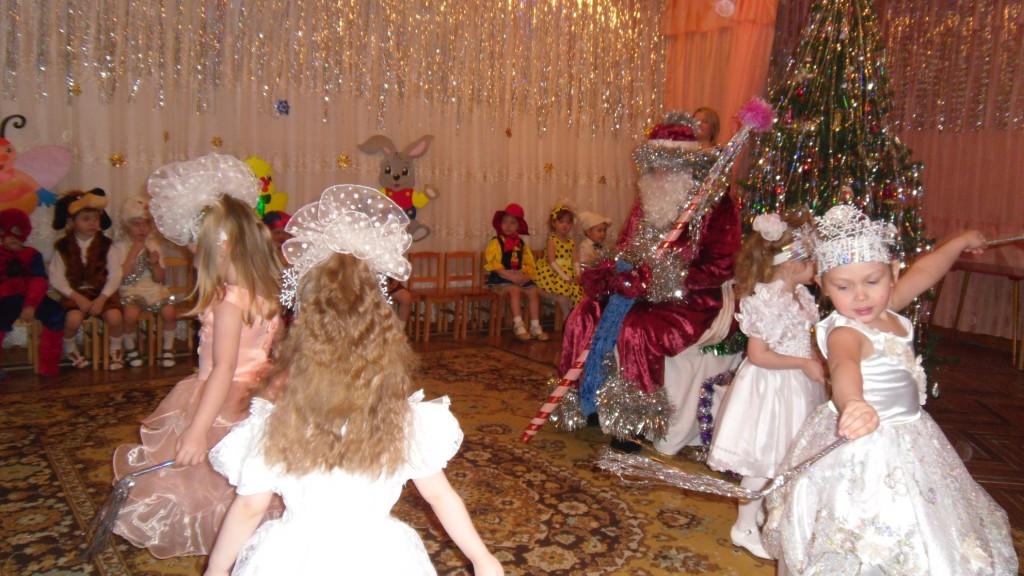 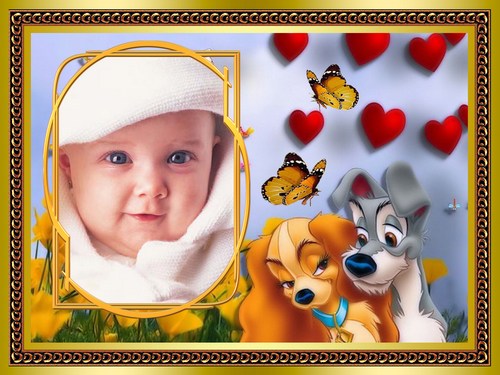 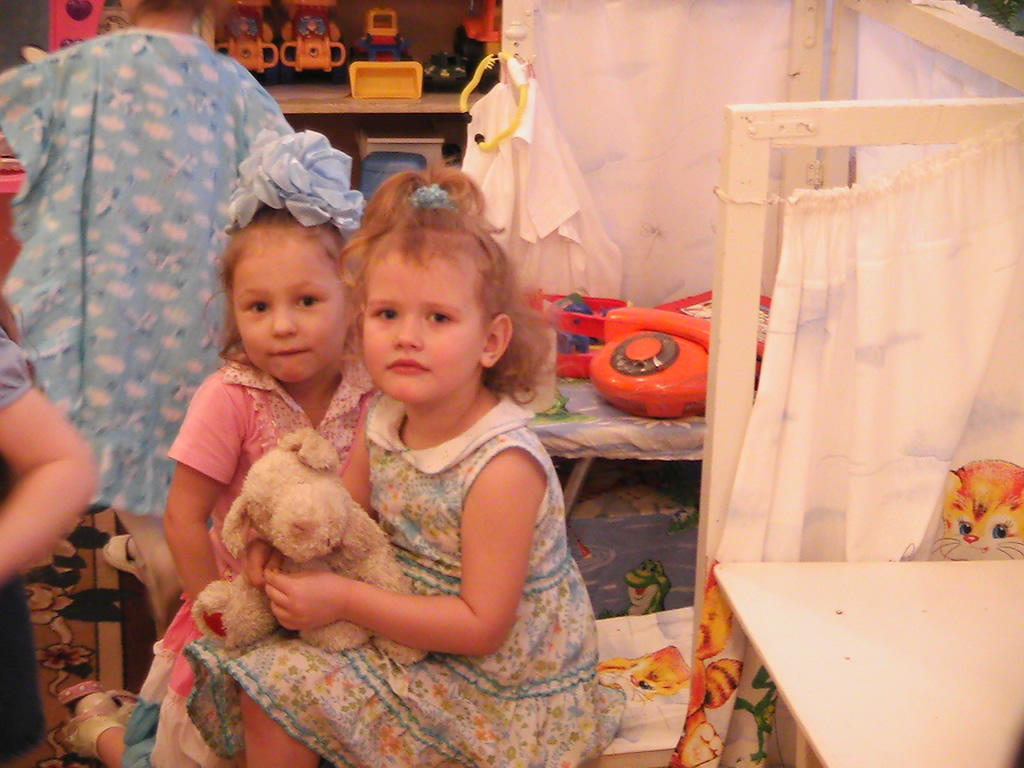 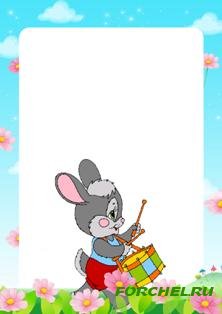 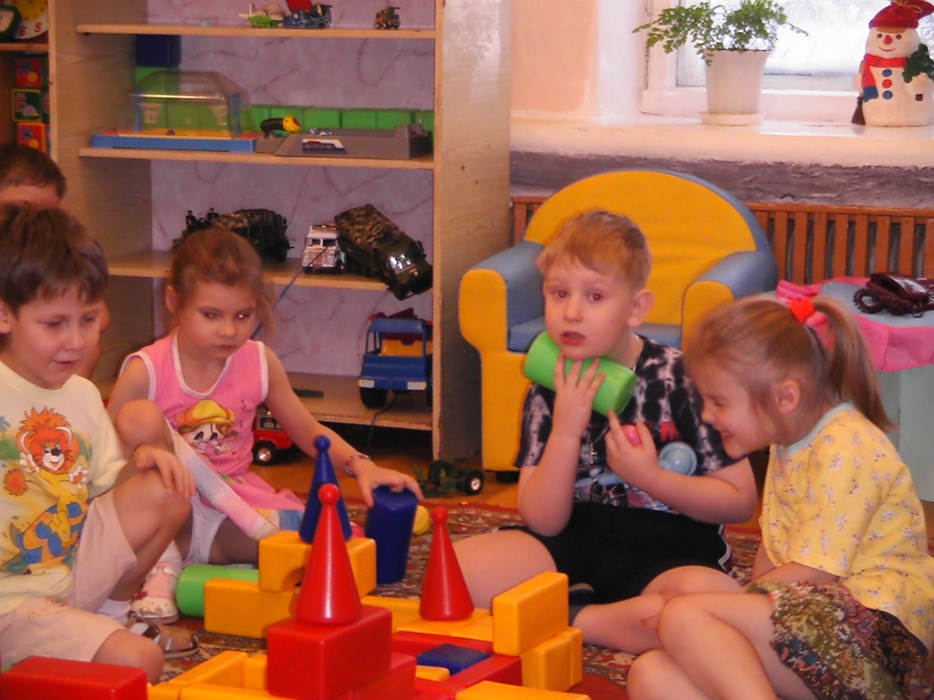 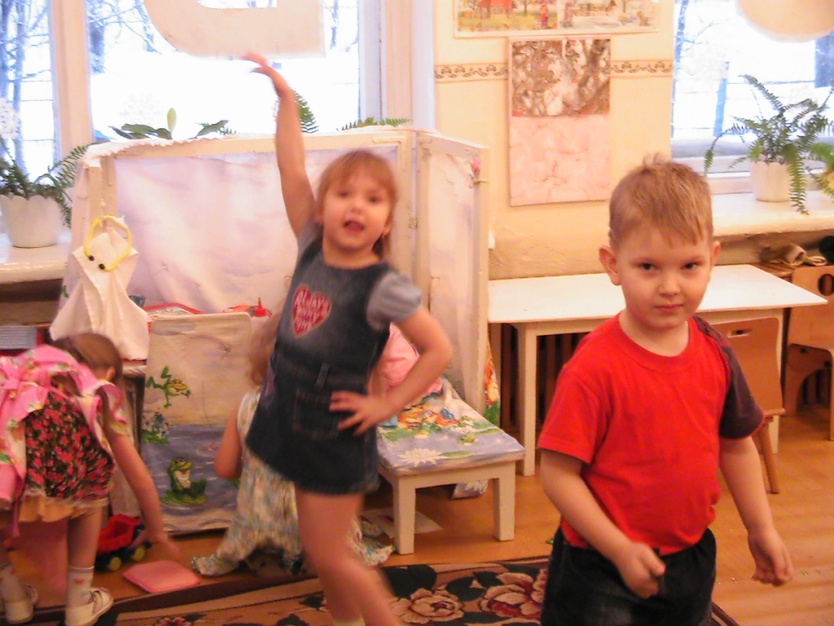 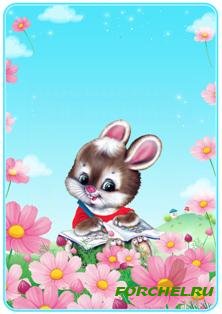 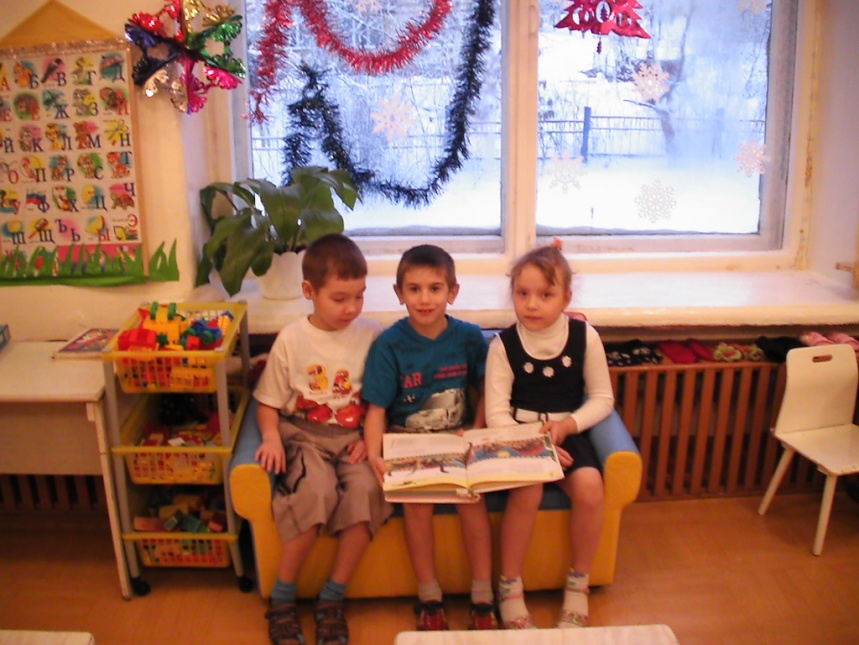 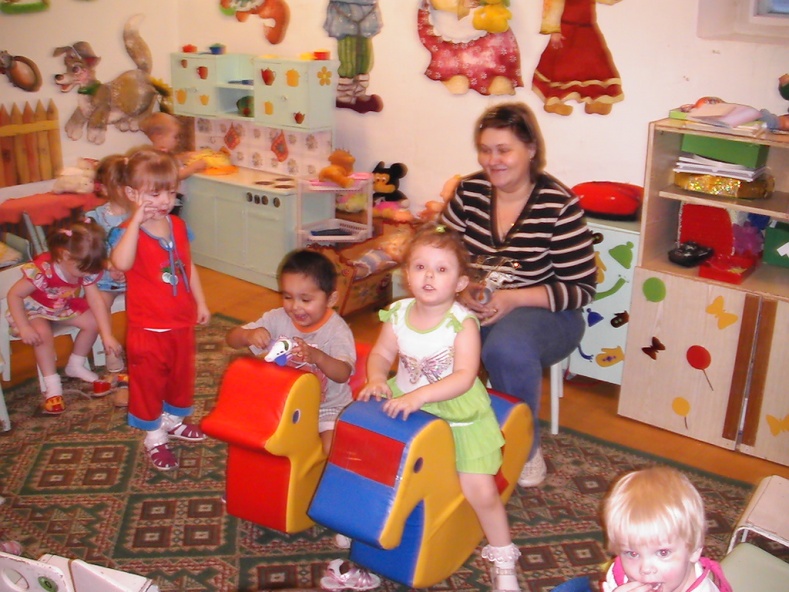 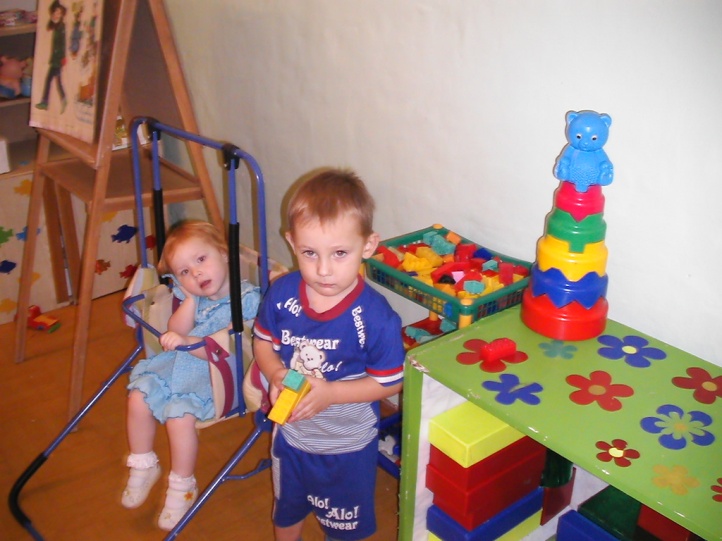 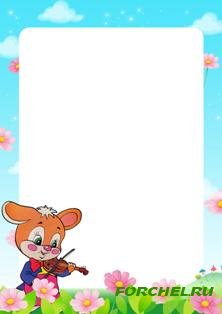 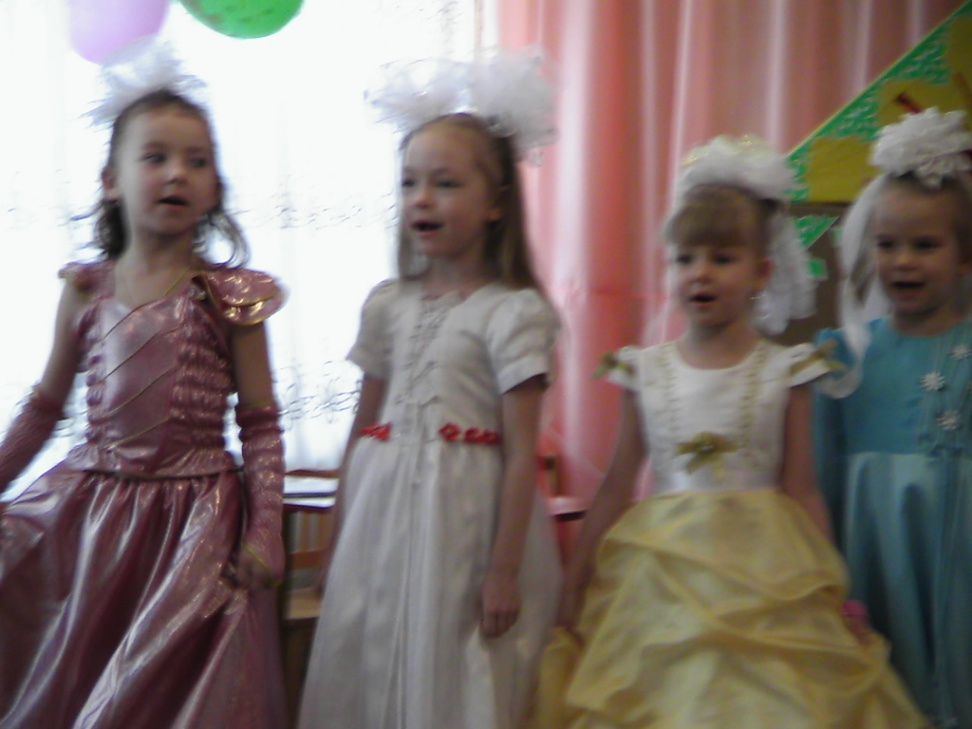 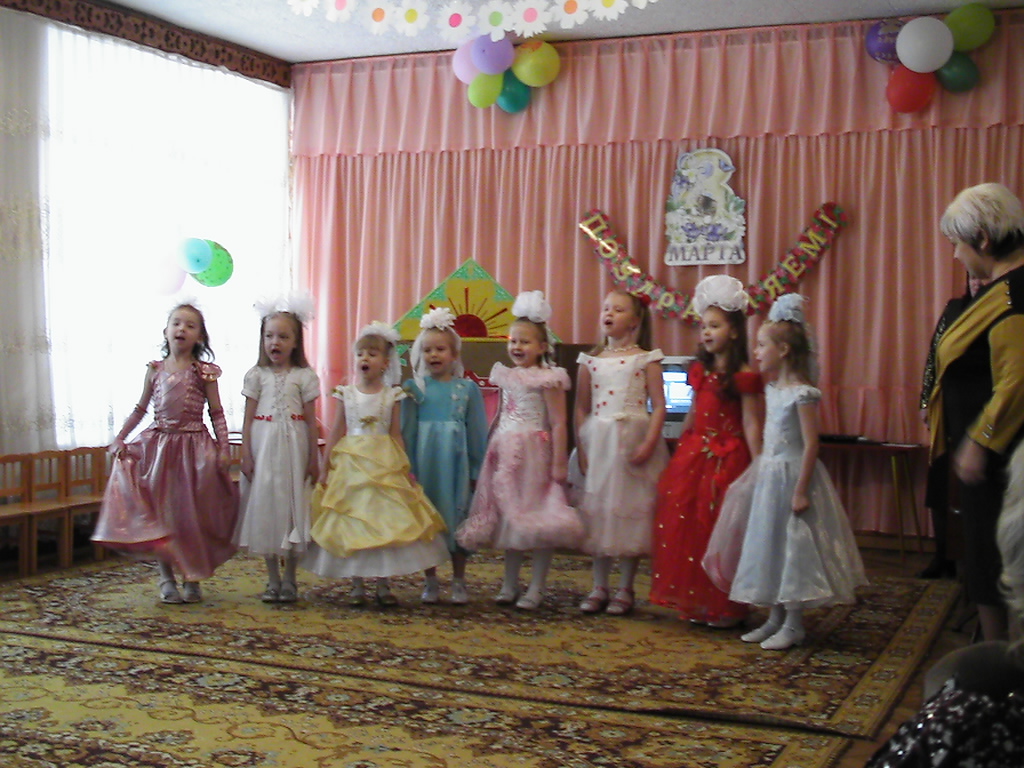 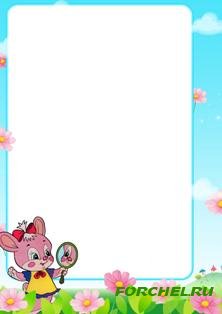 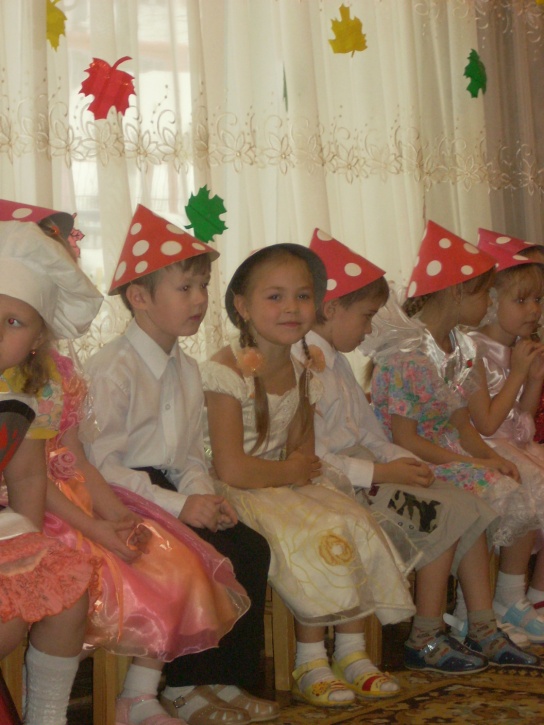 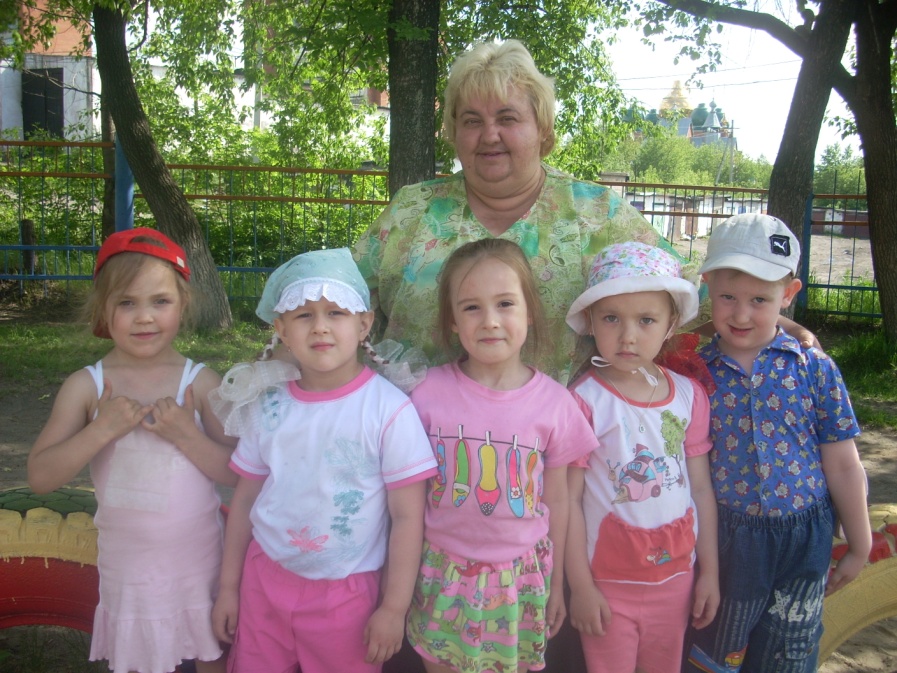 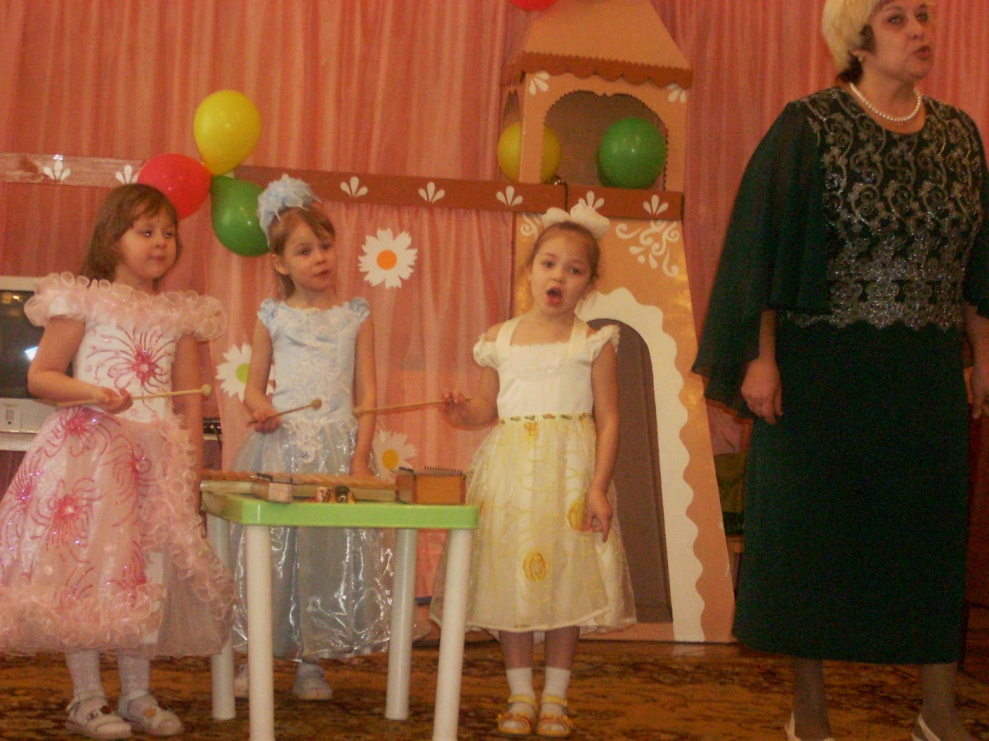 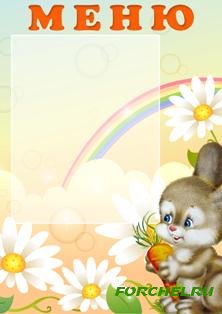 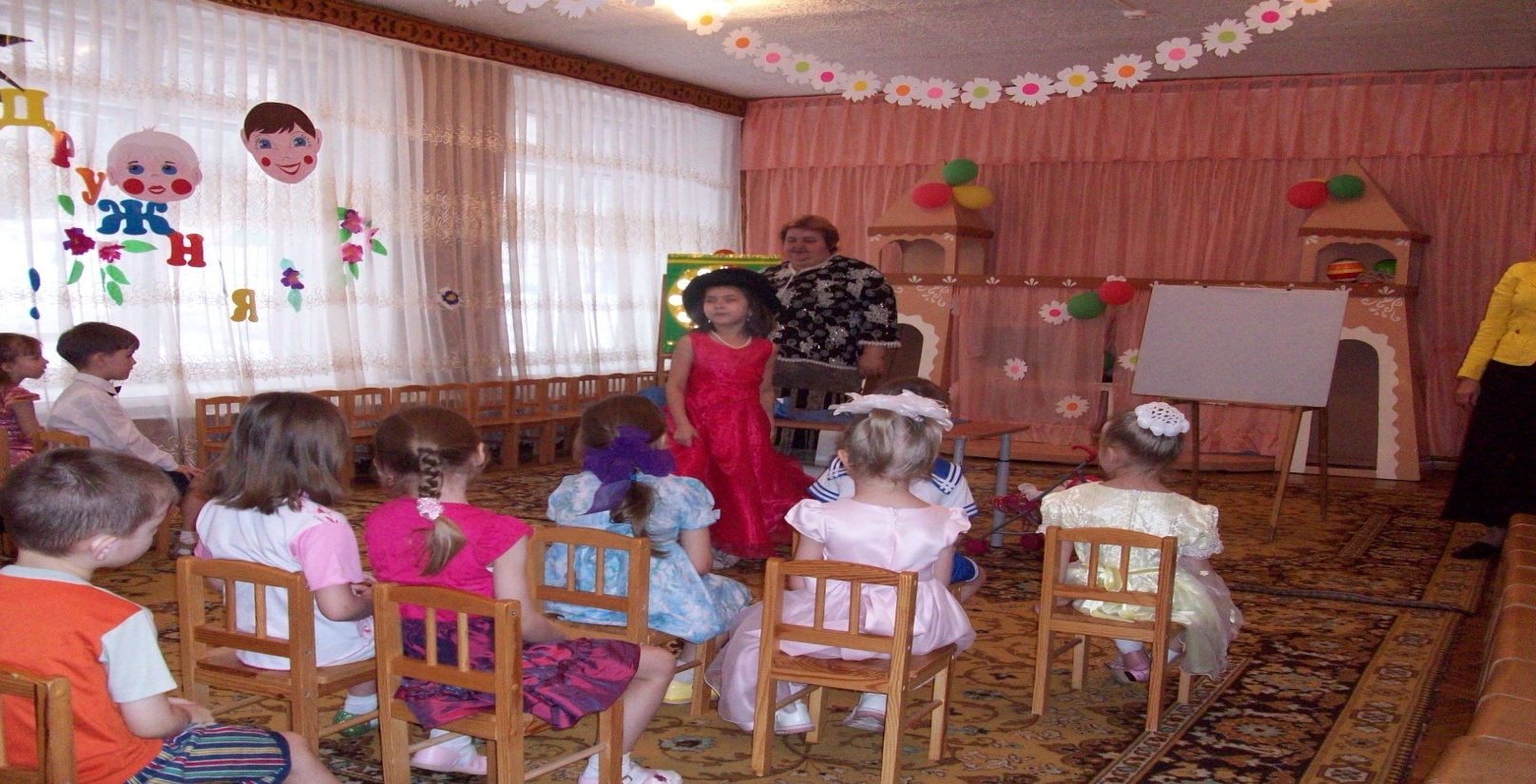 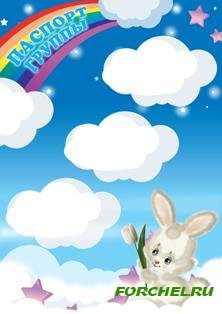 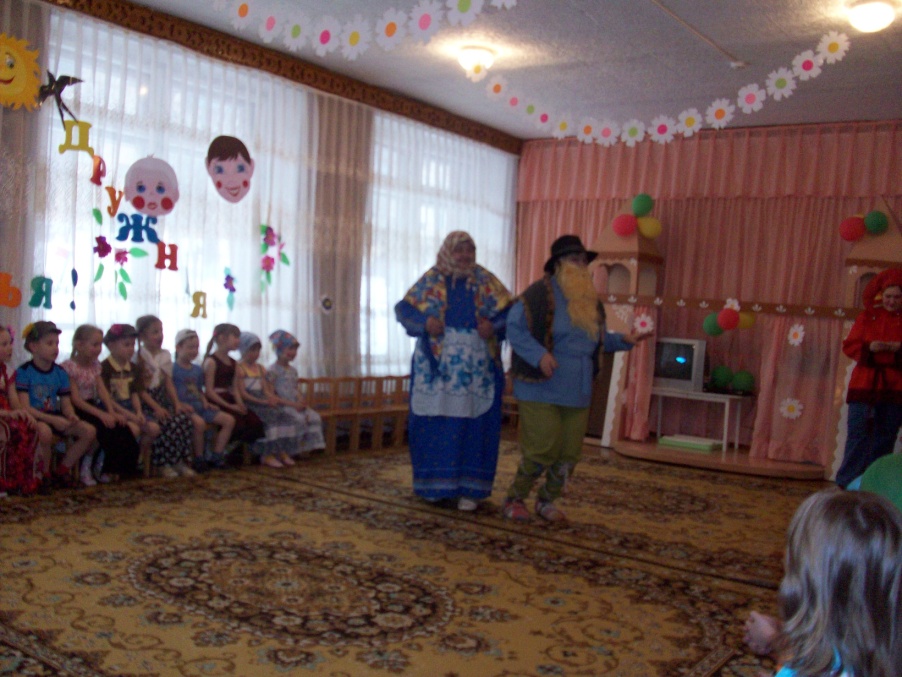 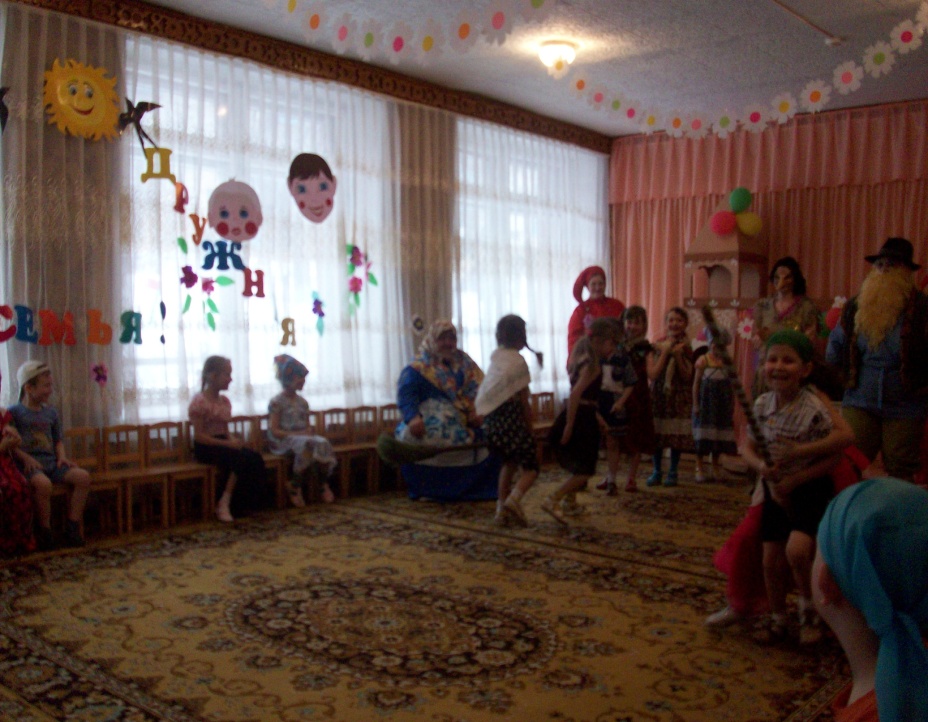 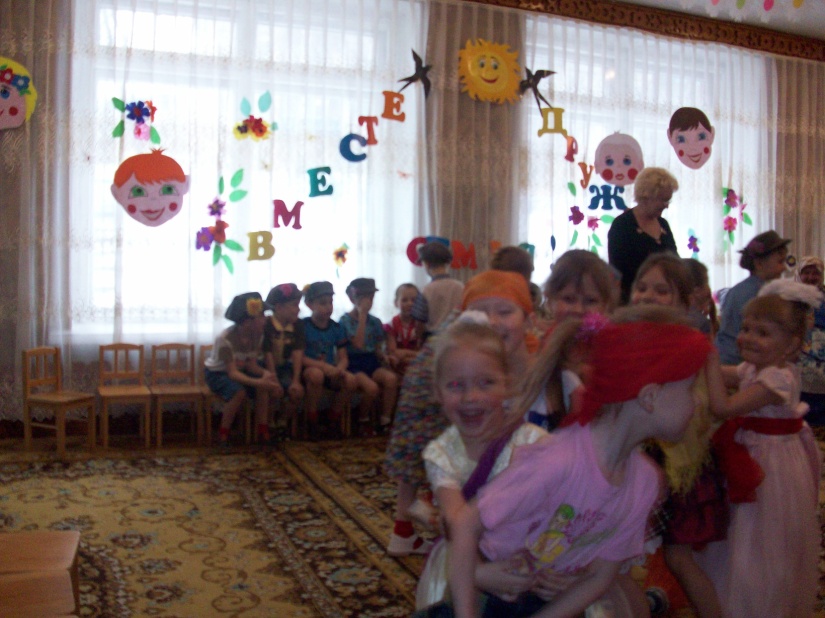 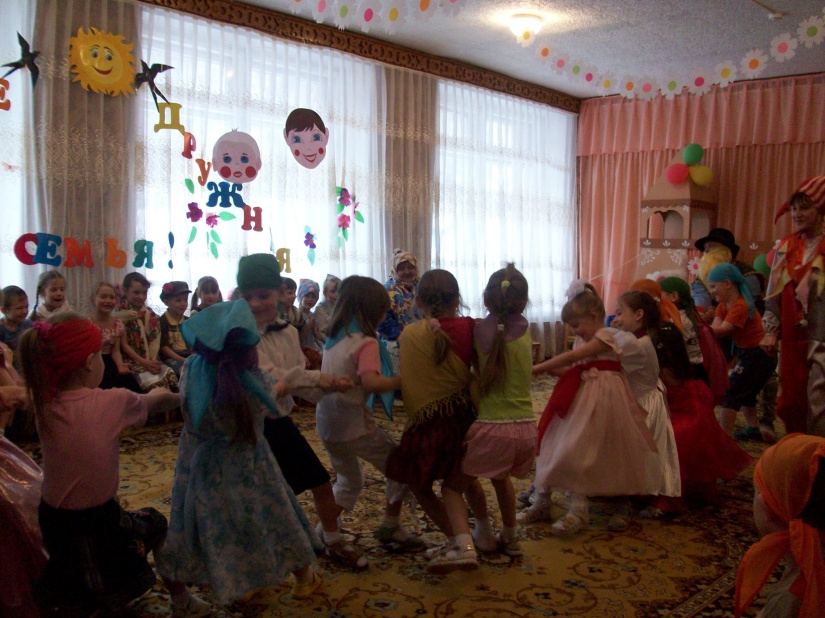 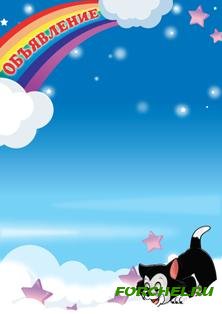 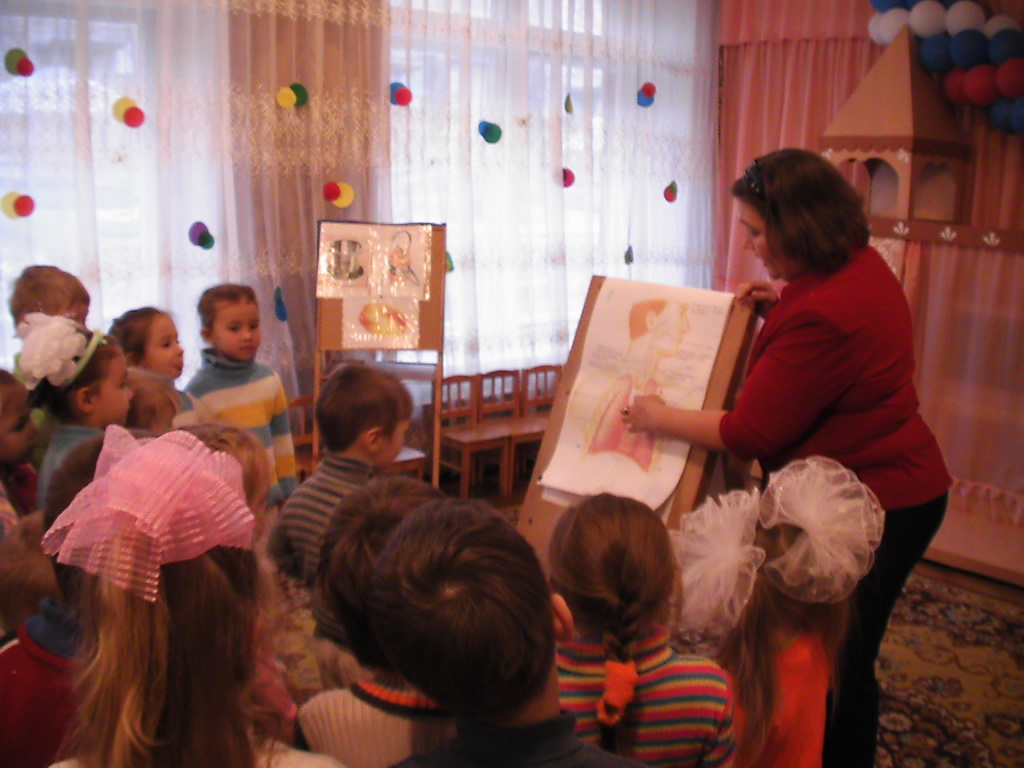 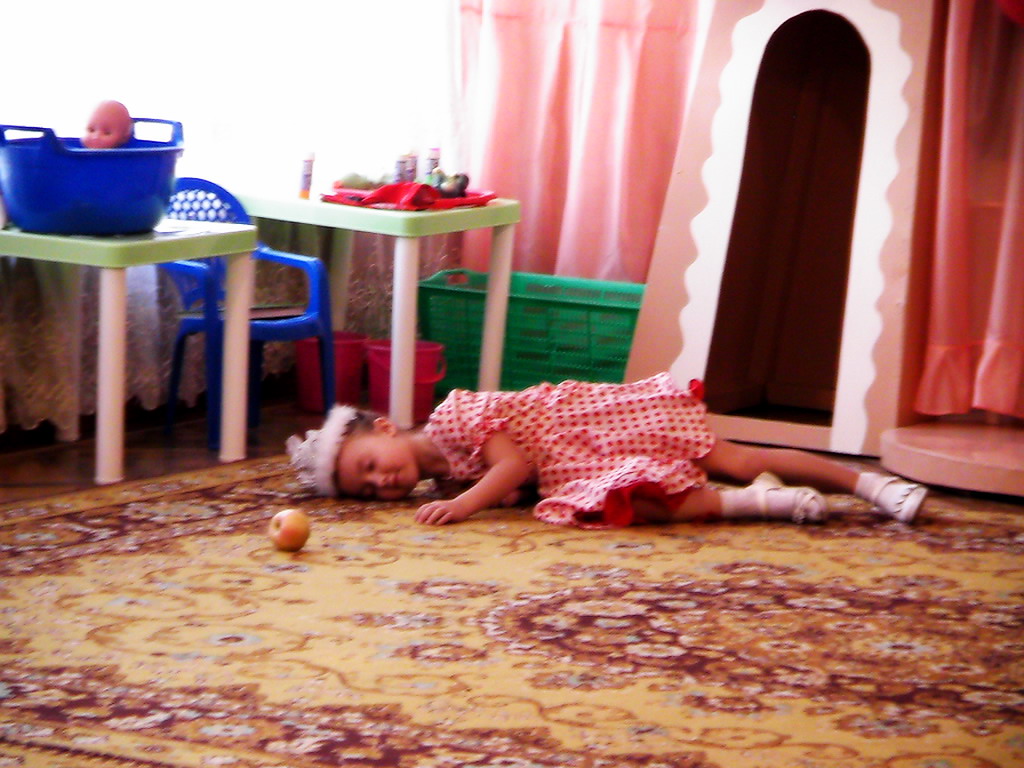 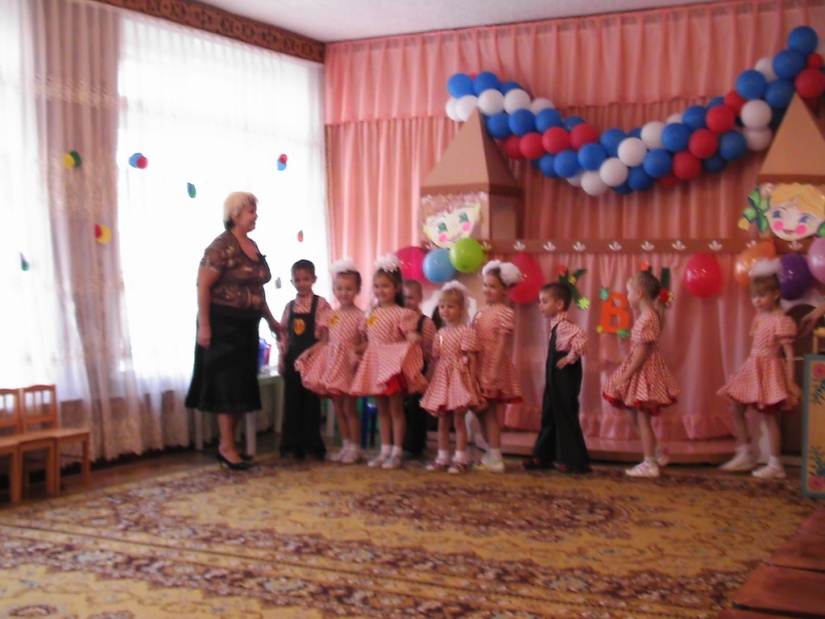 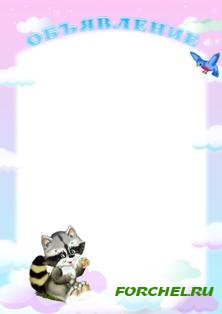 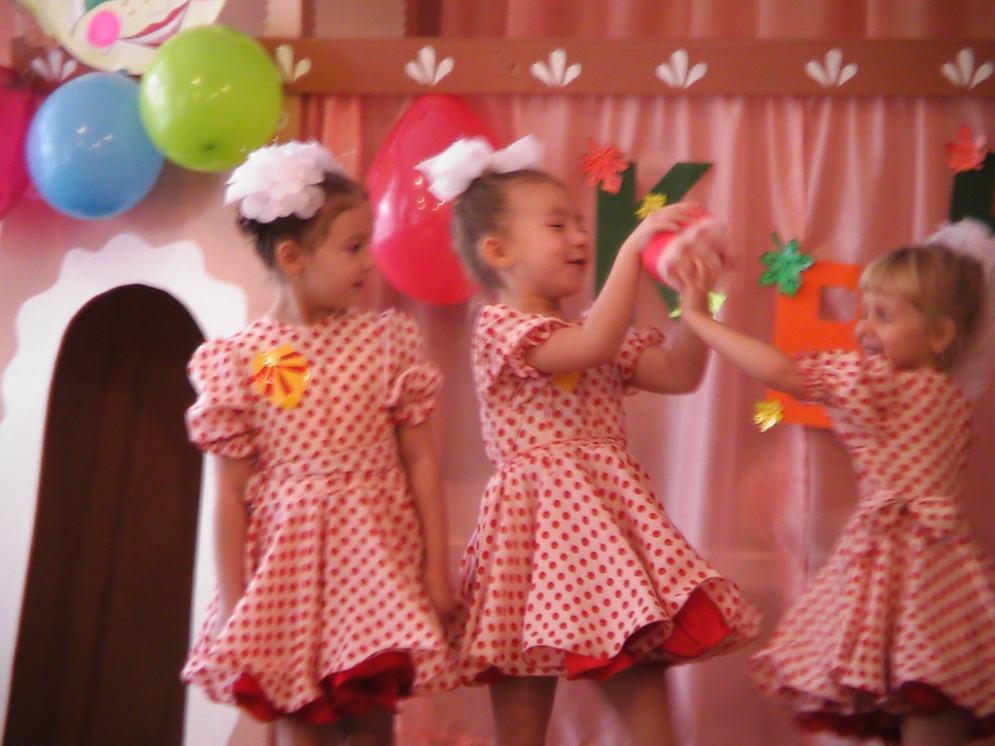 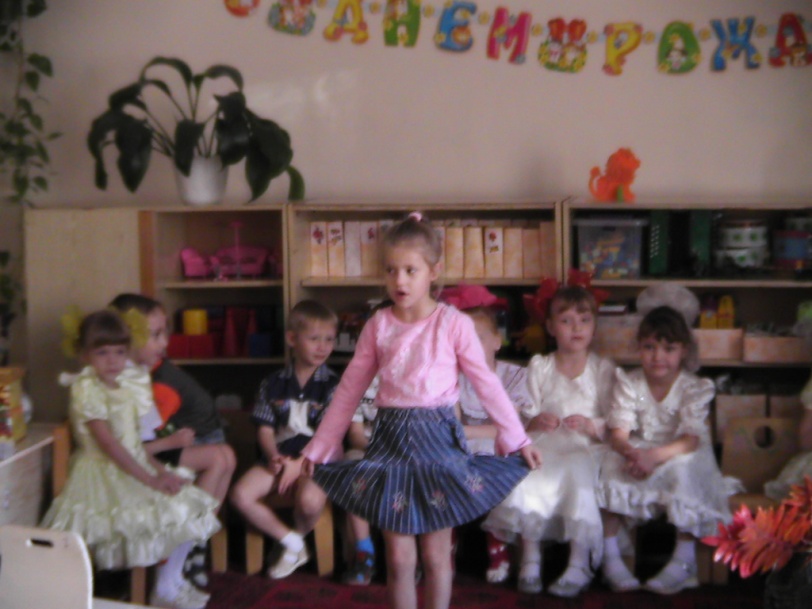 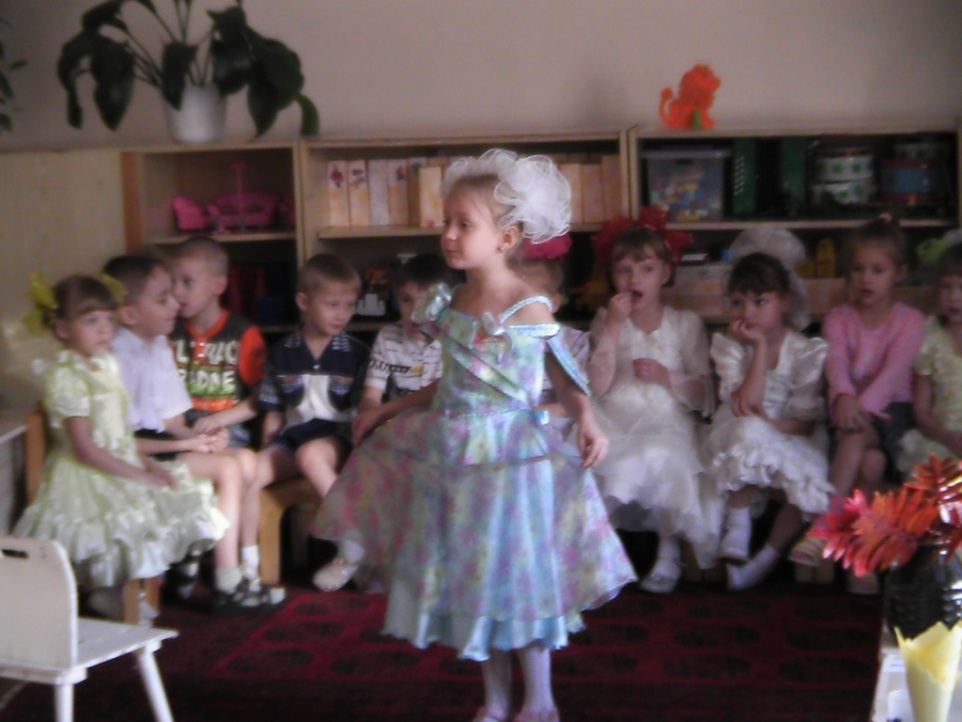